Зимнее оформление участка на тему: «Чудеса из снега»
Воспитатели:
Аверцева М.А. Куцко Л.В
Цели и задачи оформления зимнего участка
Цель: 
создание максимальных условий для воспитательной и образовательной работы с детьми на воздухе в зимний период.
Задачи:
• развитие воображения детей;
• укрепление здоровья детей; повышение двигательной активности;
• содействие укреплению связи детского сада с семьей;
• обогащение впечатлений детей за счет различных форм работы;
• воспитание бережного отношения к постройкам из снега.
Вот как все начиналось:
Все январские морозы      
Мы порхали как стрекозы      
Не страшась угроз зимы,      
Сказку здесь лепили мы.
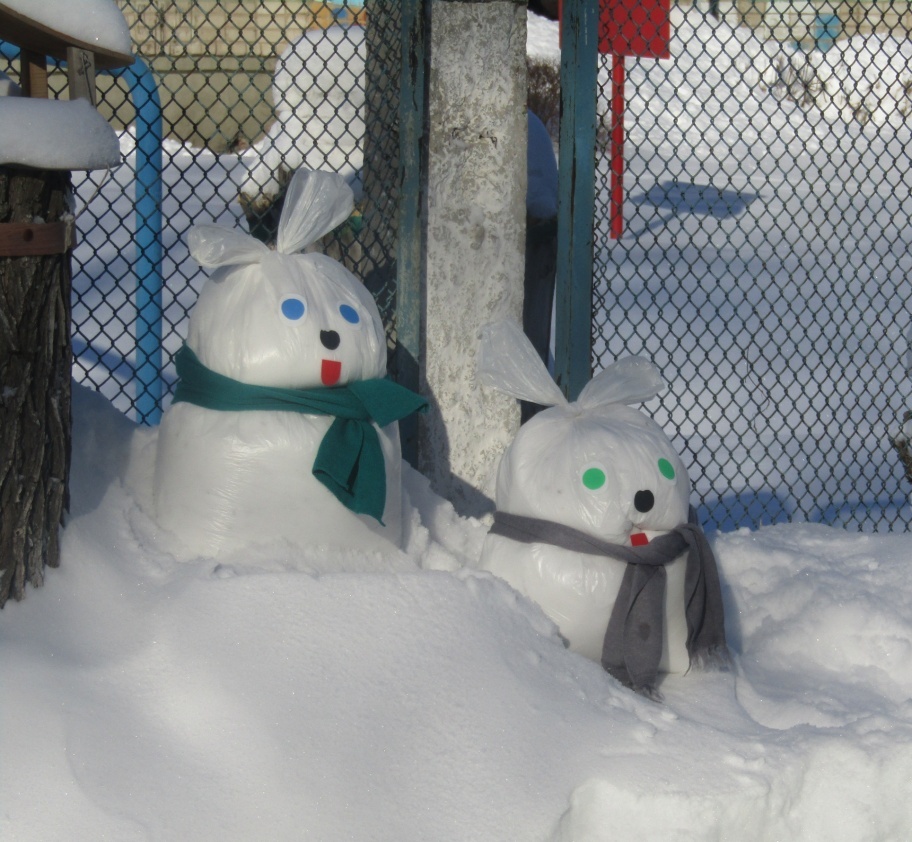 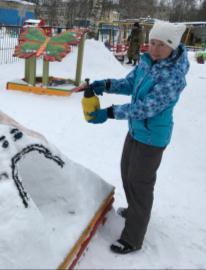 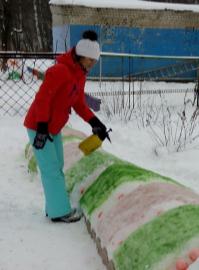 Зима для детей долгожданная и любимая пора. Они знают, как только выпадет снег, участки детского сада превращаются в сказочную страну, которую населяют персонажи любимых сказок, вылепленные из снега. Ну, что ж, зеленый свет в нашу сказочную страну.
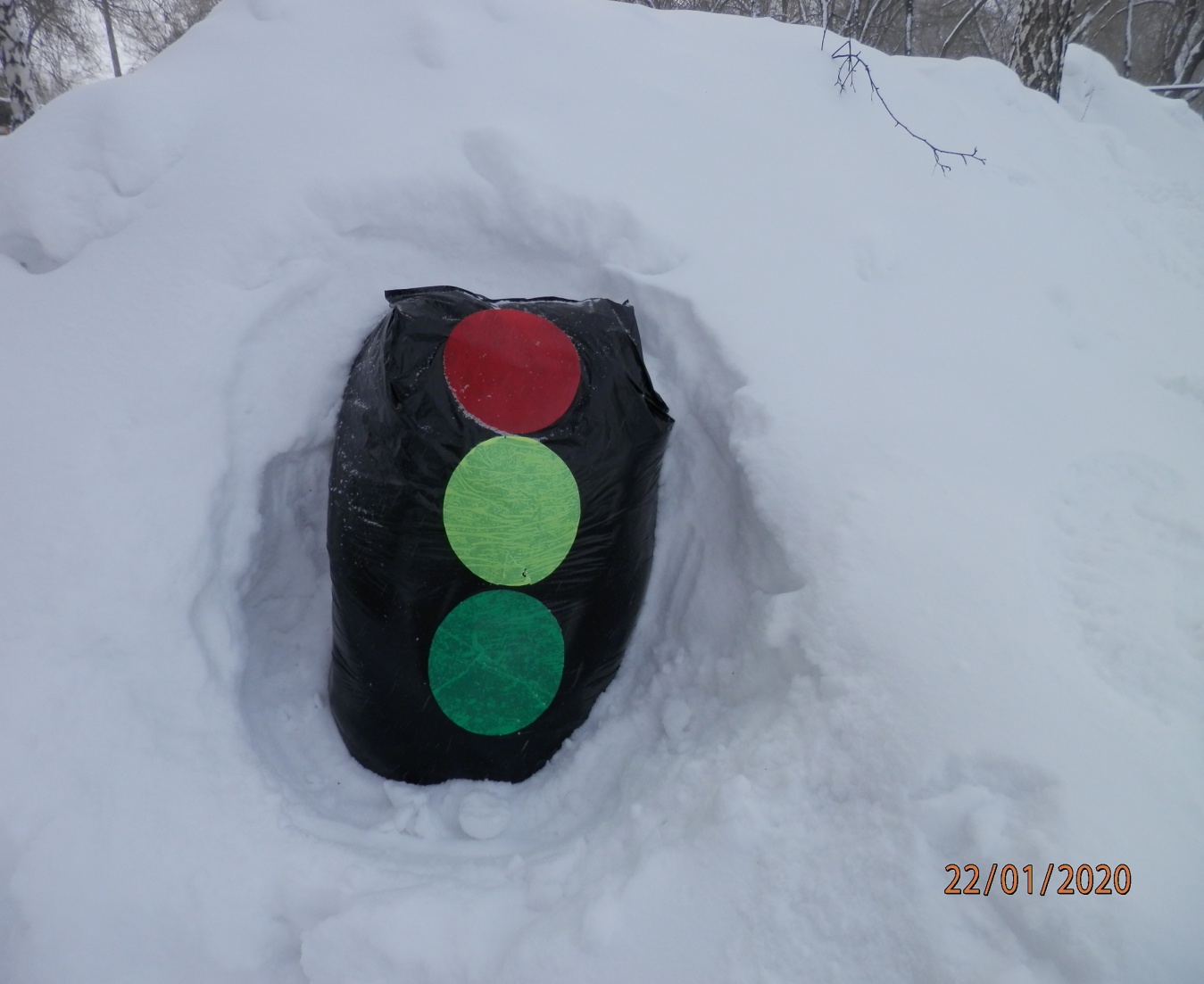 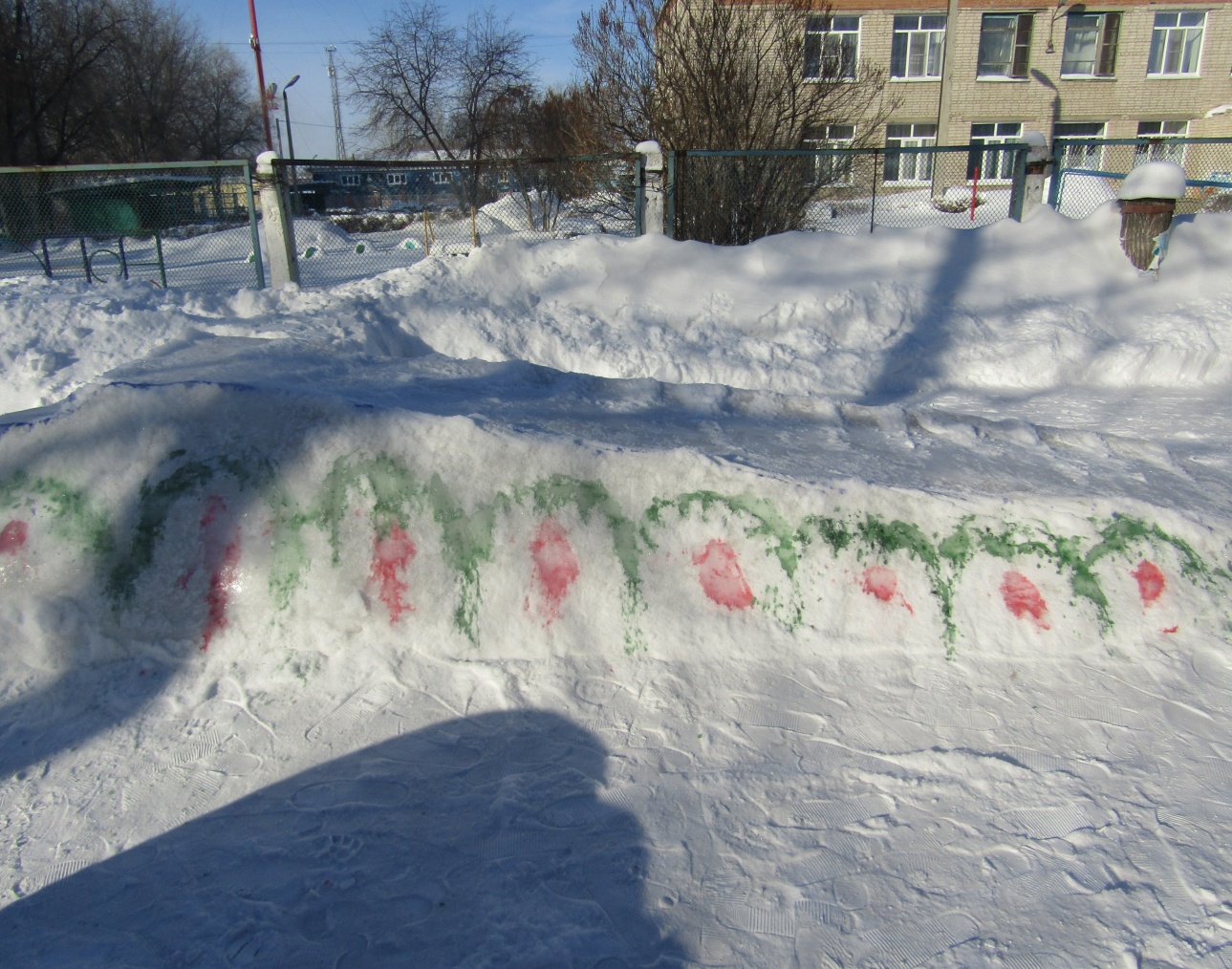 Как много снега в декабре,Построим горку во дворе!
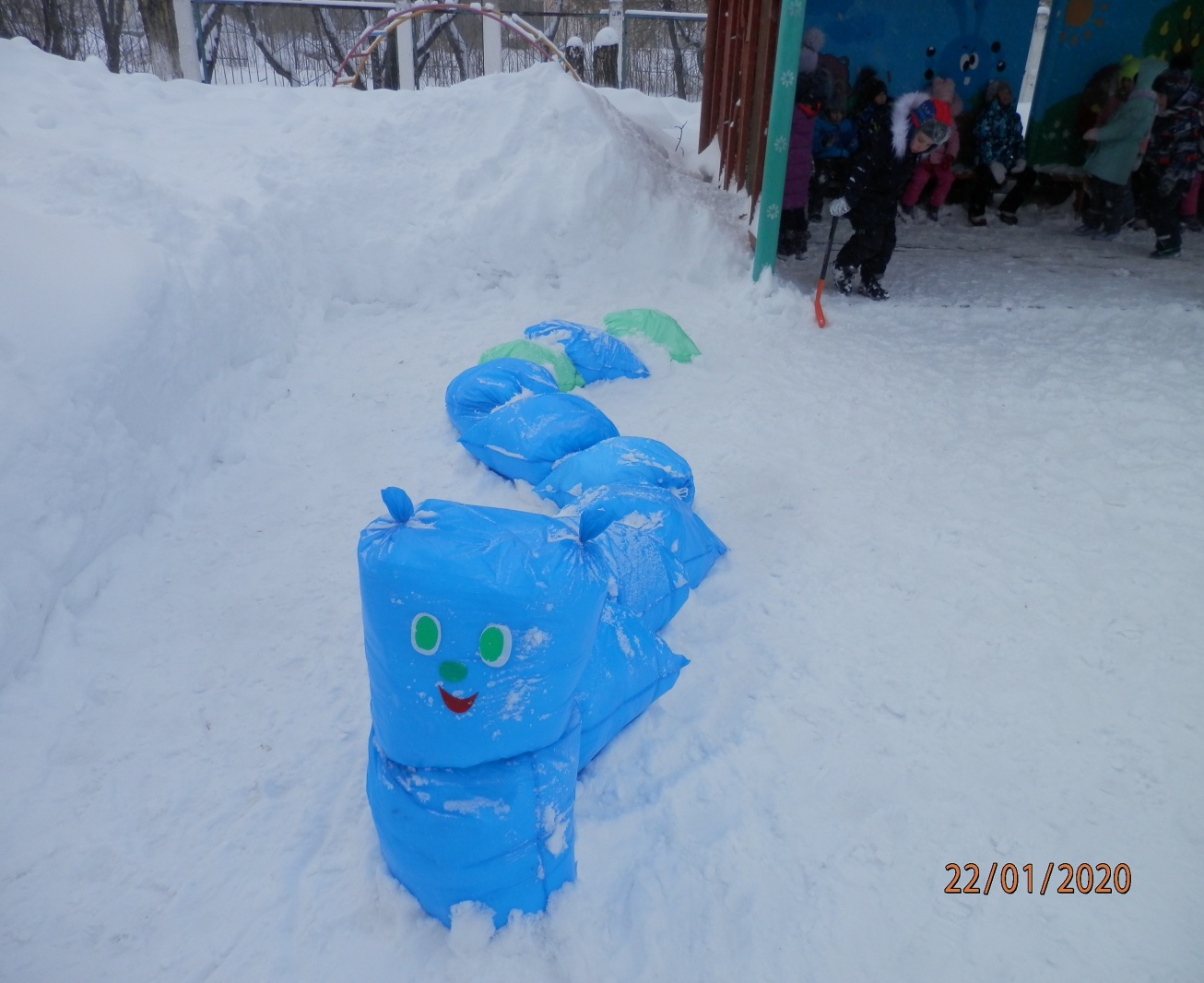 Через змейку мы шагаем , 
Ноги выше поднимаем!
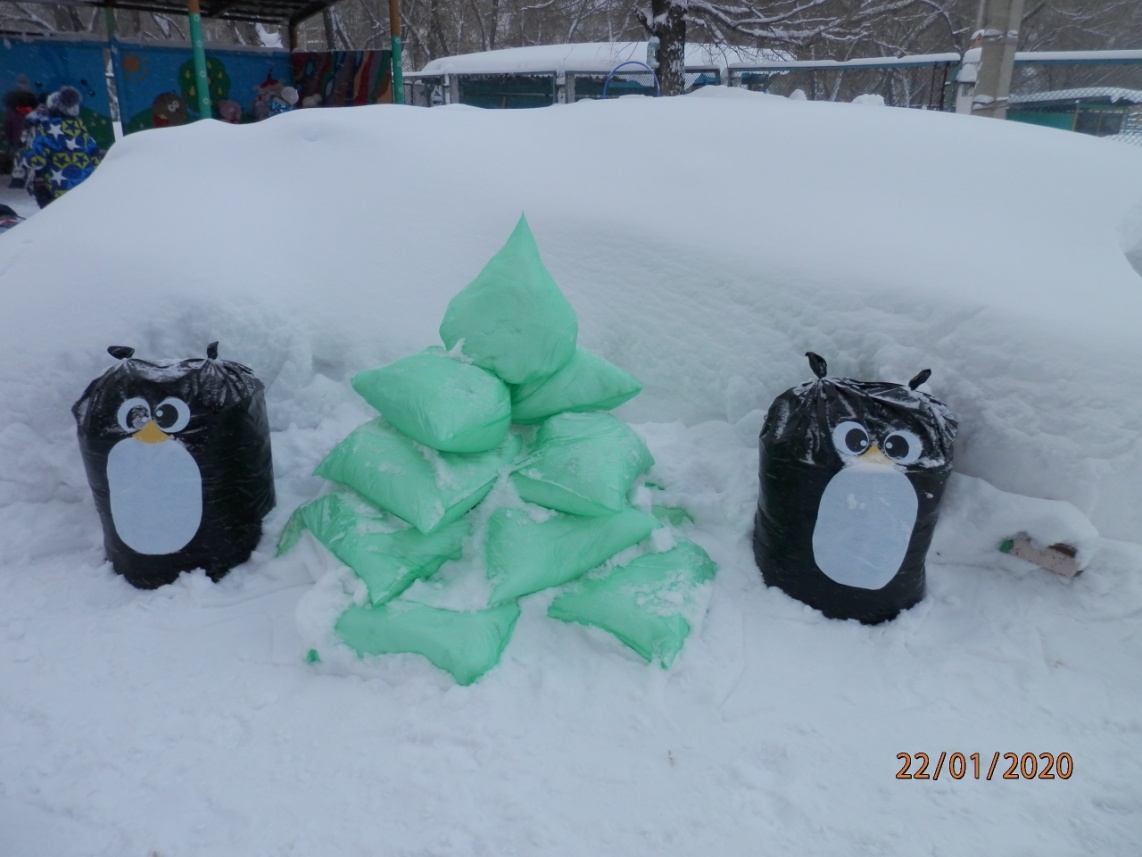 Возле печки нашей, выросла красавица, Ёлочка зеленая, всем нам очень нравится.Два пингвина прибегали – нашу ёлку охраняли.
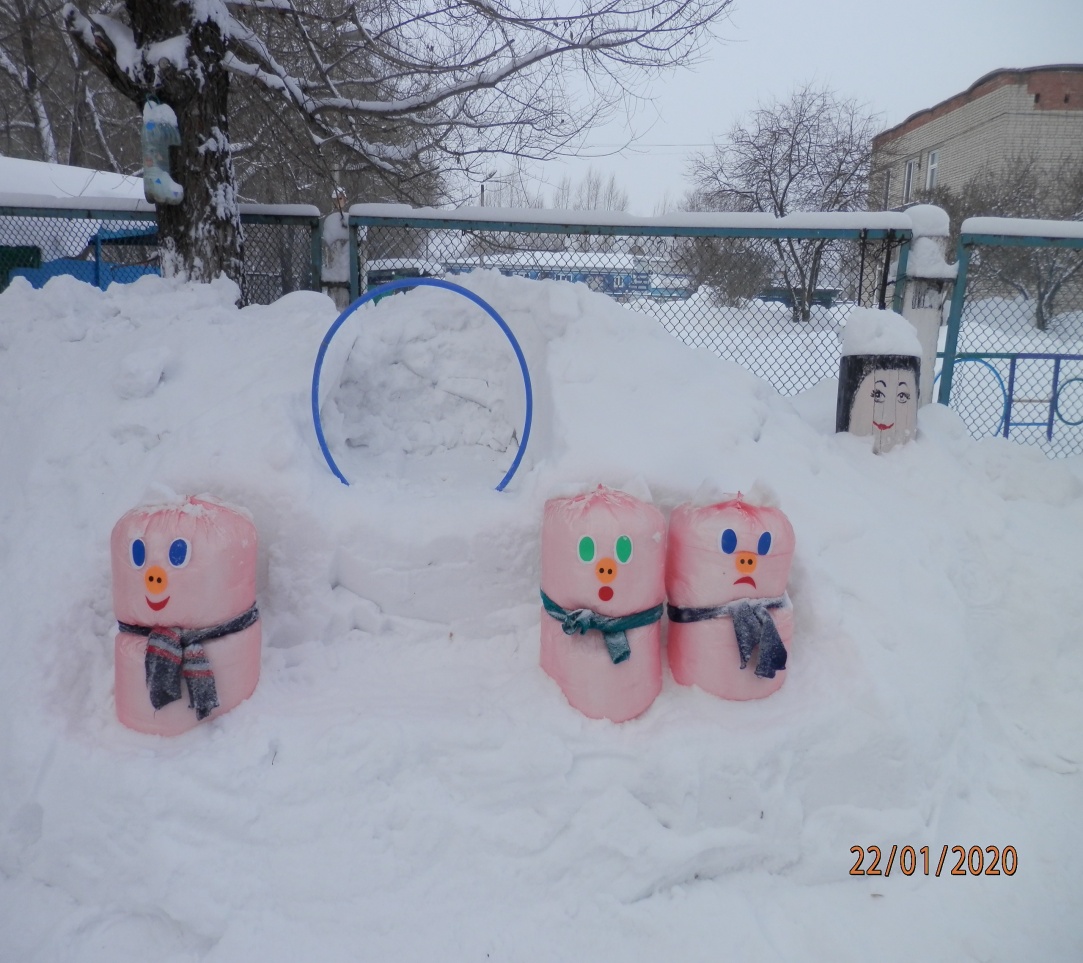 Три веселых поросёнка, Держат обруч очень ловко. Мы в цель снежки  кидаем, Глазомер свой развиваем!
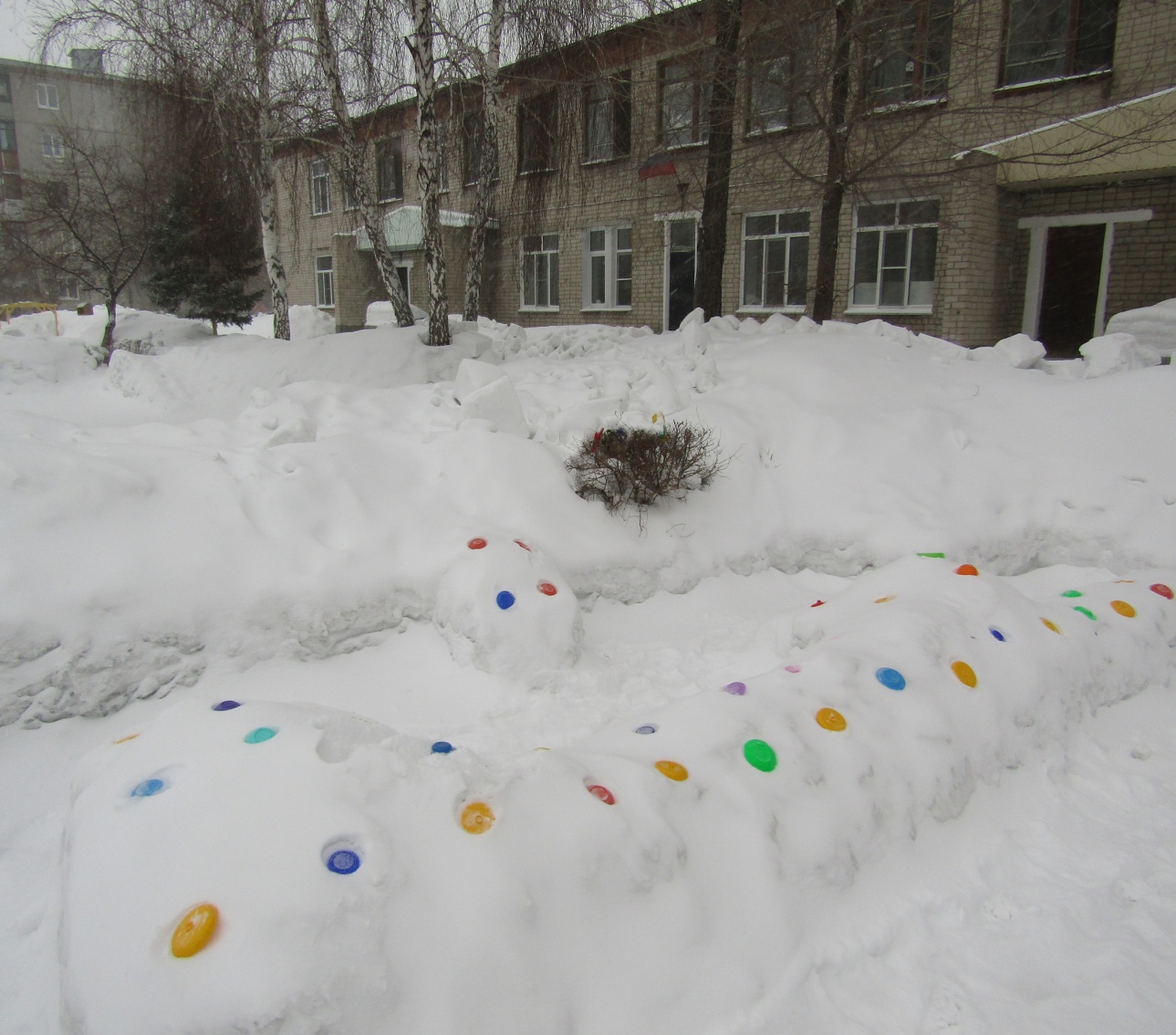 По лабиринту мы пошли….
И выход мы с трудом нашли!
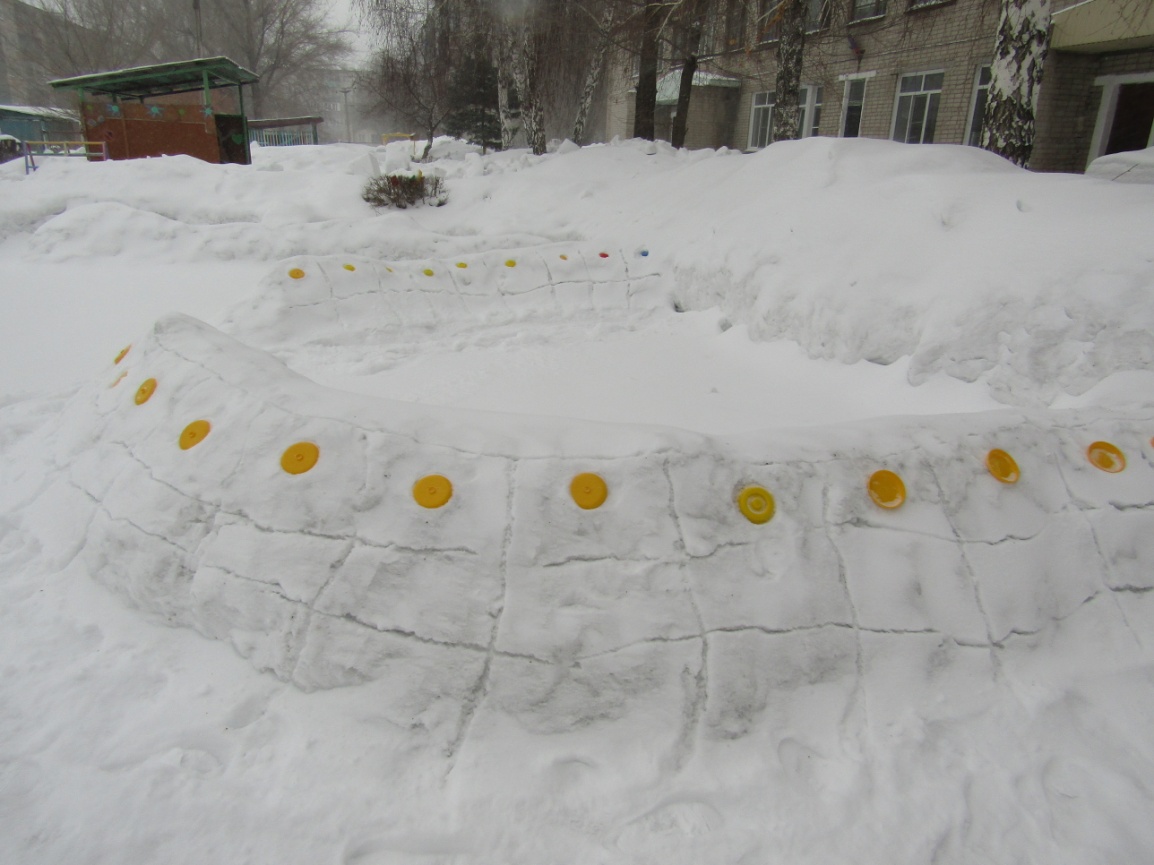 Снежную крепость построить решили,Чтоб, как взаправду, в войну там играть. Снег собирали, руками лепили,Прочная вышла – должна устоять!
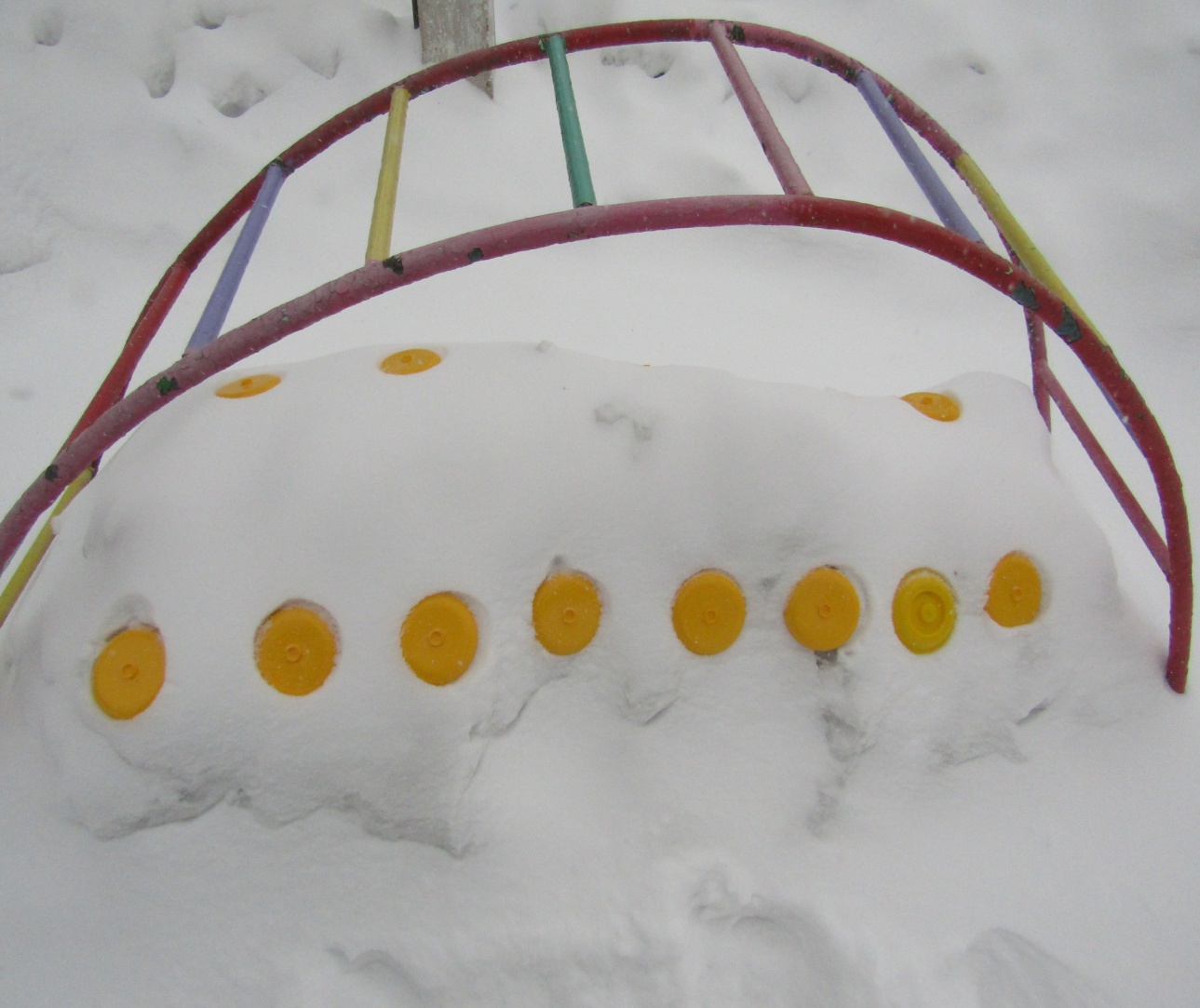 Я сугробу доверял, туда-сюда  перелезал. Лез туда – обратно, так играть приятно!
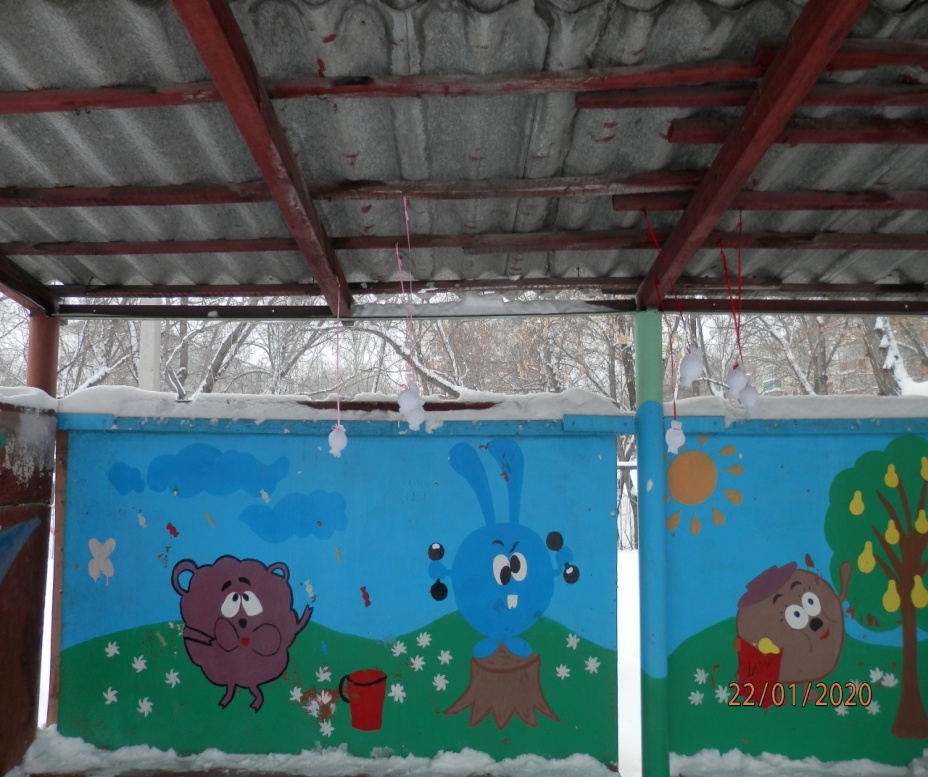 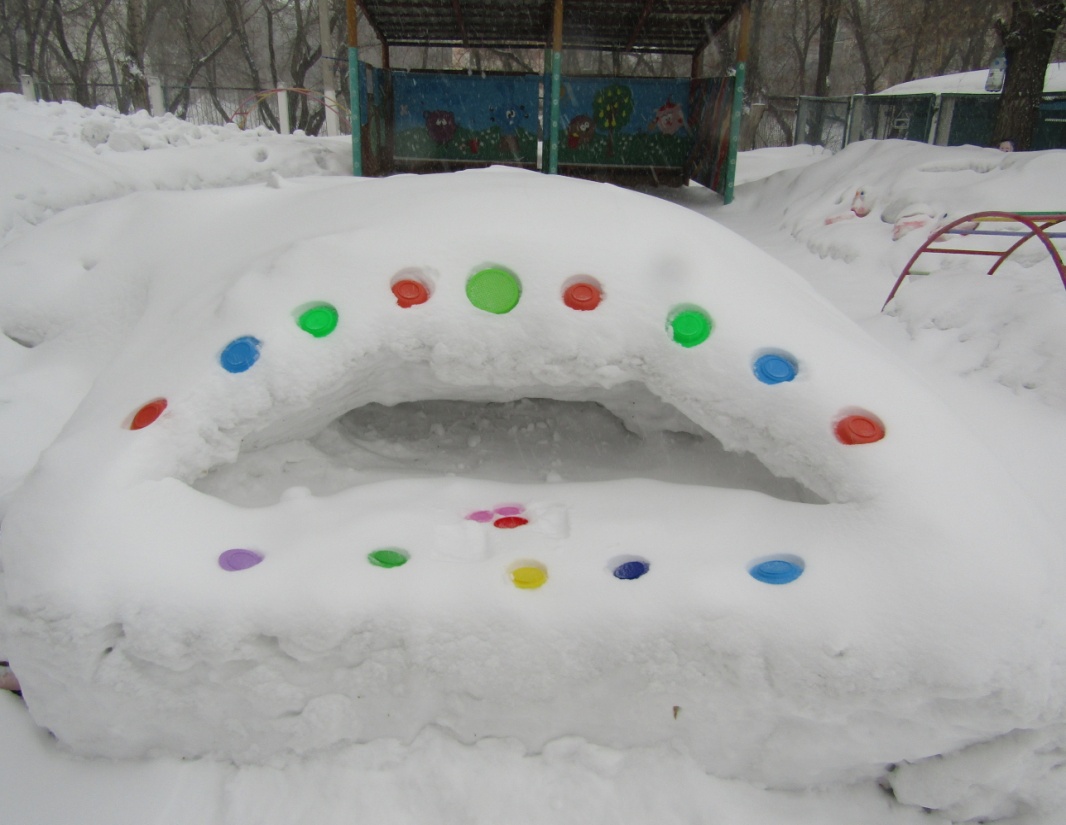 Хорошо зимой играть!Можно в цель снежки метать!
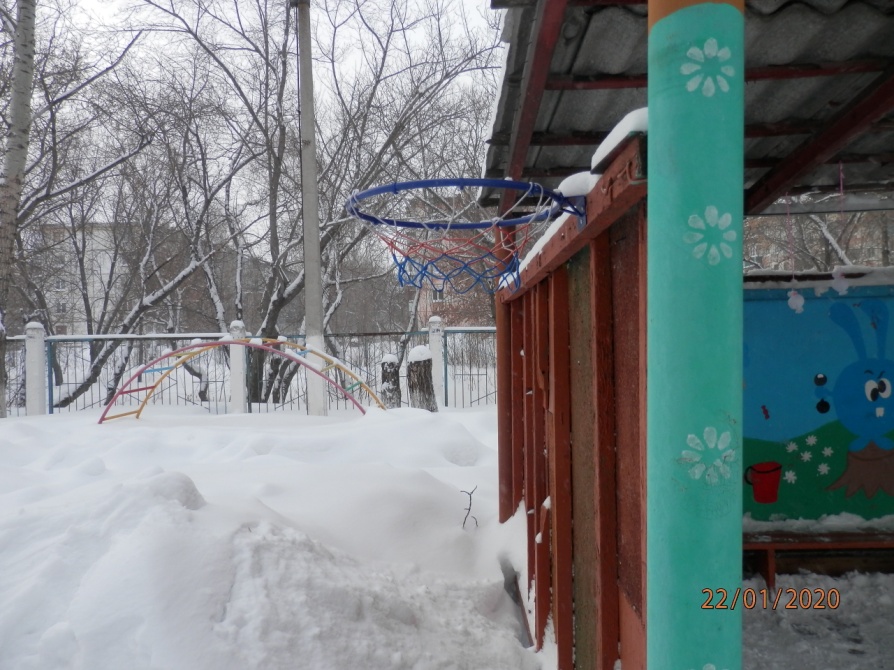 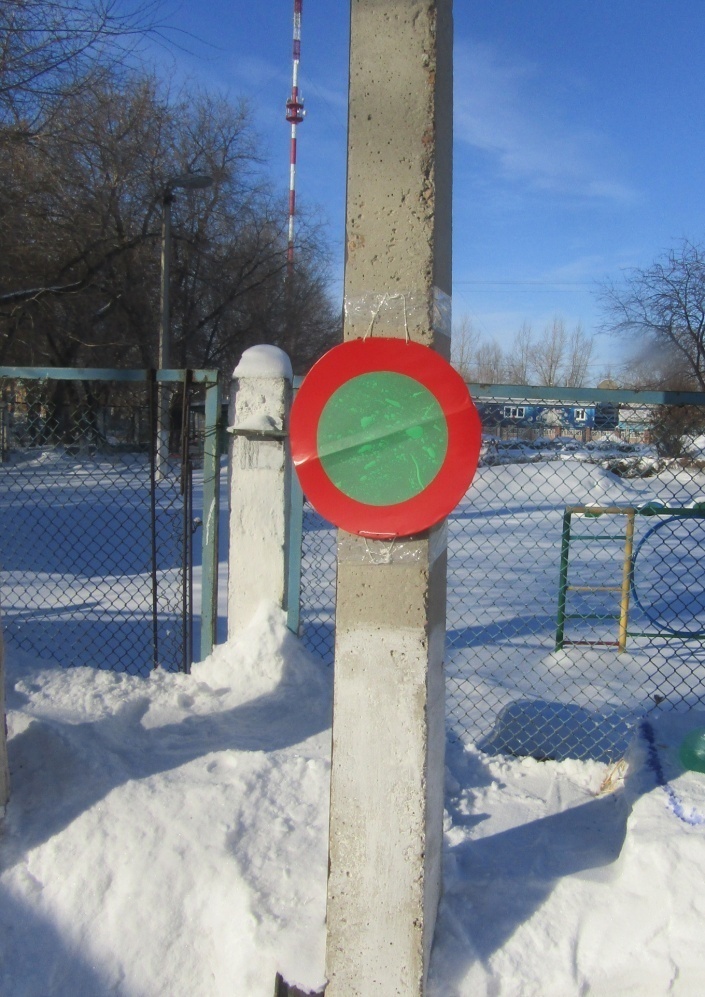 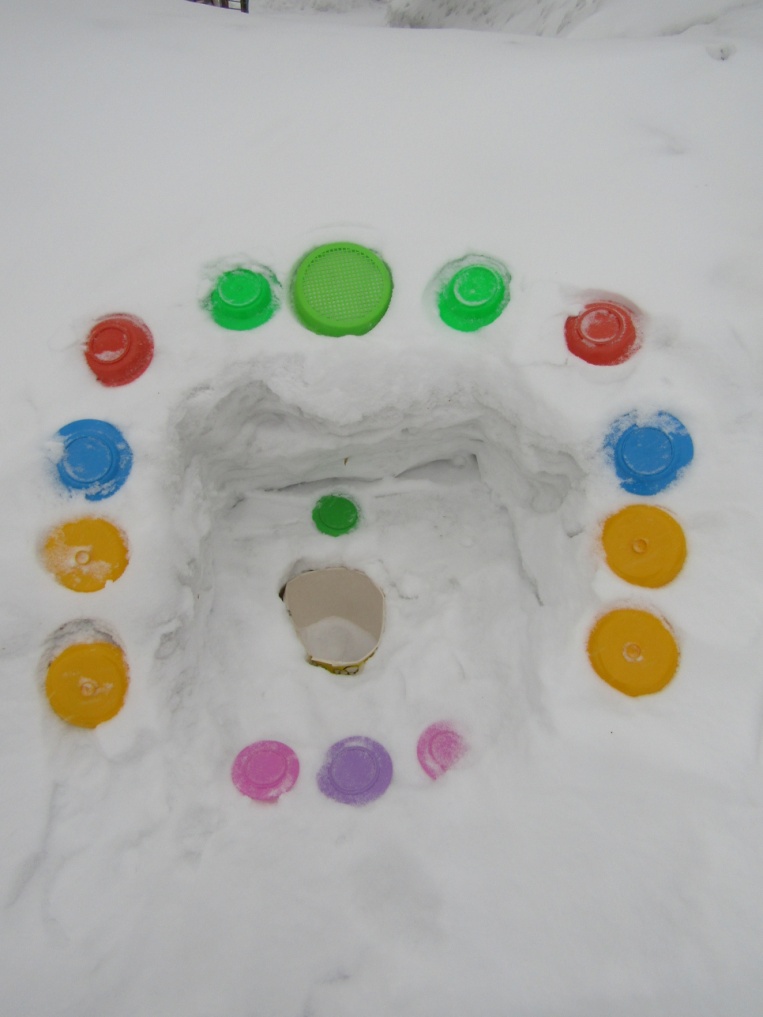 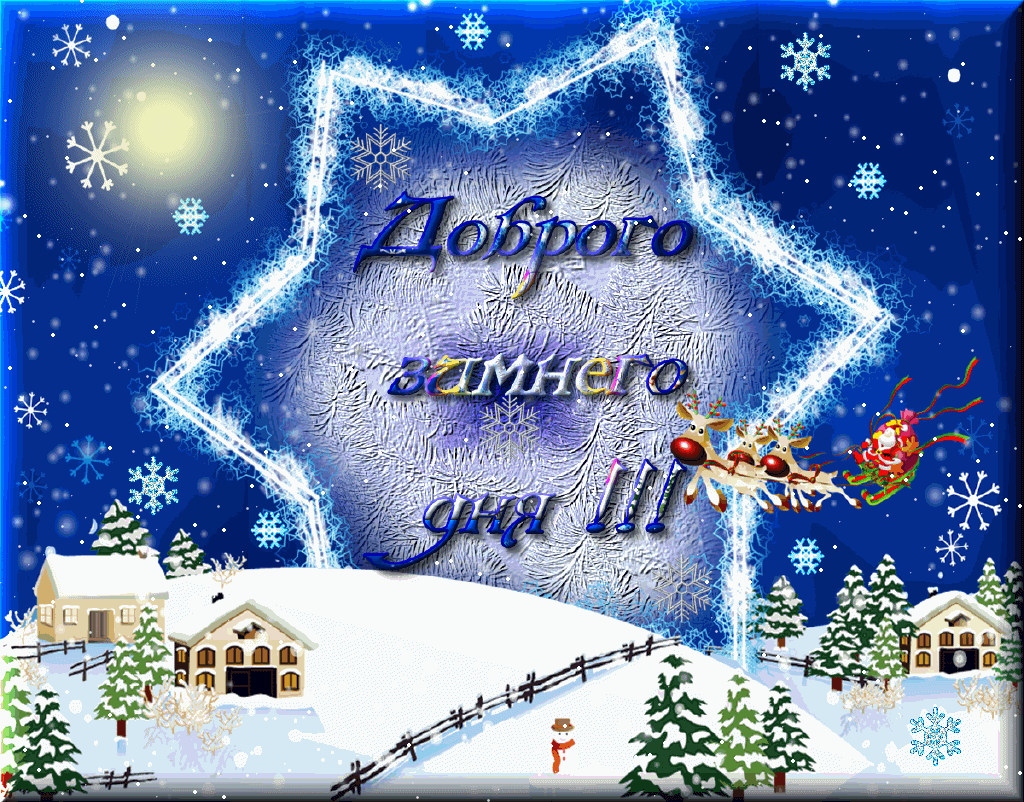